Good Software Takes Ten Years. Get Used to It.by Joel Spolsky
Presented By:
Josh Houston
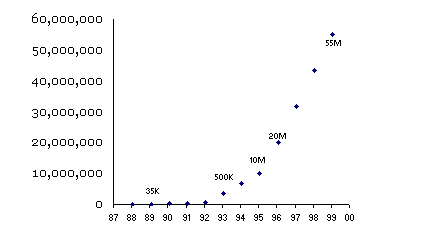 [Source: Iris Associates]
[Speaker Notes: This is a chart showing the number of installed seats of the Lotus Notes workgroup software, from the time it was introduced in 1989 through 2000. In fact when Notes 1.0 finally shipped it had been under development for five years. Notice how long it took before Notes was really good enough that people started buying it. From the first line of code written in 1984 until the curve is where things really started to turn up, about 11 years passed.]
Not unusual for serious software applications
Oracle RDBMS (22 years)
Windows NT development (12 years)
Microsoft Word (31 years)
[Speaker Notes: Typically when you release the first version, a few people use it and might like it, but there are too many obvious missing features, so a year later or so you release version 2 and people are arguing which new features are going into the next versions.

But that is just the first 10 years. After that no one can think of a single feature that they need. 

I know there are things that they have upgraded from Word or Excel 2003 to 2013 that I could not tell a difference. 

Joel suggest that failure to understand the ten-year rule leads to crucial business mistakes.]
Crucial Business Mistakes
#1 The Get Big Fast syndrome
#2 The Overhype syndrome
#3 Believing in Internet Time
#4 Running out of upgrade revenues when software is done
#5 The “We’ll Ship It When It’s Ready” syndrome
#6 Too-frequent upgrades (a.k.a the Corel syndrome)
[Speaker Notes: Here at the 6 crucial mistakes that you could run into]
#1 The Get Big Fast syndrome
Fallacy of the Internet Bubble
Bubble companies trying to create software just did not have enough time for the software to get good
Joel’s favorite example: desktop.com
Build-to-flip mentality
Huge overstaffing and over spending
Need to raise VC every ten minutes
[Speaker Notes: Which he suggests had the beginnings of something that would have been great if they had worked on it for 10 years. But the build-to-flip mentality, the huge overstaffing and overspending of the company, and the need to raise VC every ten minutes made it impossible to develop the software over 10 years.]
#2 The Overhype syndrome
Keep release 1.0 quiet, let early adopters find it
Do not market and promote to heavily
[Speaker Notes: When marketing and promoting heavily, when people see what you’ve done they will be underwhelmed.

Desktop.com, Marimba, and Groove is an example of this: they had so much hype on day one that people stopped in and actually looked at their first release, trying to see what all the excitement was about, but like most first version products, it was not very excited. So now there are a million people running around who haven't looked at Marimba since 1996, and who think it's still a list box that downloads Java applets that was thrown together in about 4 months.

Keeping the first version quiet means you have to be able to break even with fewer sales, and  you will need to lower costs, which means fewer employees. Which is actually a really great idea, because if you can only afford 1 programmer at the beginning, the architecture is likely to be reasonably consistent and intelligent.]
#3 Believing in Internet Time
Frequent software releases does not mean “business is moving faster”
Software is not getting created faster
Early stages of new software products, means there are many things to add that you can release sooner and still add a bunch of features
[Speaker Notes: Around 1996, the New York Times first noticed that new Netscape web browser releases were coming out every six months or so, much faster than the usual 2 year upgrade cycle people were used to from companies like Microsoft. This led to the myth that there was something called "Internet time" in which "business moved faster." Which would be nice, but it wasn't true. Software was not getting created any faster, it was just getting released more often.]
#4 Running out of upgrade revenues when software is done
Late 1980’s Microsoft generally charged about $30 for an upgrade to their $500 software packages
Today upgrades generally cost 50%-60% of the price of the full version 
Wishing you had charged for one year subscriptions
[Speaker Notes: In the early days the PC industry was growing fast and almost all software was sold to first time users.

Until someone noticed that the growth of new users was running out and too many copies were being bought as upgrades at the low price.

Now the trouble comes when you can’t think of any new features and people do not want to upgrade.

The trouble with package software like Microsoft’s, customers won’t fall for it, they like the idea of getting to “own” the software. Microsoft has been trying to get their customers to accept subscription based software since early 90’s, but they get a massive push back from customers every time.]
#5 The “We’ll Ship It When It’s Ready” syndrome
No possible way a business can survive if you do not ship
Release early
Even incomplete versions
[Speaker Notes: Software does take 10 years to write and no, there is no possible way a business can survive if you do not ship anything for 10 years. 

Getting good software over the course of 10 years assumes that for at least 8 of those years, you're getting good feedback from your customers, and good ideas from all the people that come to work for you because they believe that your first version is promising. You have to release early, incomplete versions -- but don't overhype them]
#6 Too-frequent upgrades (a.k.a the Corel syndrome)
Able to release new version every 6 months in early years of the software
Slow down after releases 4 or 5
Do not want customers to skip releases
[Speaker Notes: In the beginning, you will be able to add new features because you won’t have a lot of existing customers and you will be able to release a new version every 6 months or so, and people will love all of the new features.

But slow down after releases 4 or 5, or your existing customers will stop upgrading and skip releases because of the inconvenience or expense of it. And if they skip a release they will start to think “hey we don’t always need the latest and greatest”]
Summary
Make a 10 year plan
Don’t get hung up on version 1
Don’t think of reaching large markets with version 1
Good software, like wine, takes time
[Speaker Notes: You want to make sure you can survive for 10 years, because the software products that bring in a billion dollars a year all took that long. Don't get too hung up on your version 1 and don't think, for a minute, that you have any hope of reaching large markets with your first version. And always remember Good software, like wine, takes time]
Questions?
Sources
Good Software Takes Ten Years. Get used to it.